Figure 13. A, B. Vesicomya longaThiele & Jaeckel, 1931 [=Calyptogena valdiviae (Thiele, Jaeckel, 1931)], RV Valdivia, ...
J Molluscan Stud, Volume 72, Issue 4, November 2006, Pages 359–395, https://doi.org/10.1093/mollus/eyl022
The content of this slide may be subject to copyright: please see the slide notes for details.
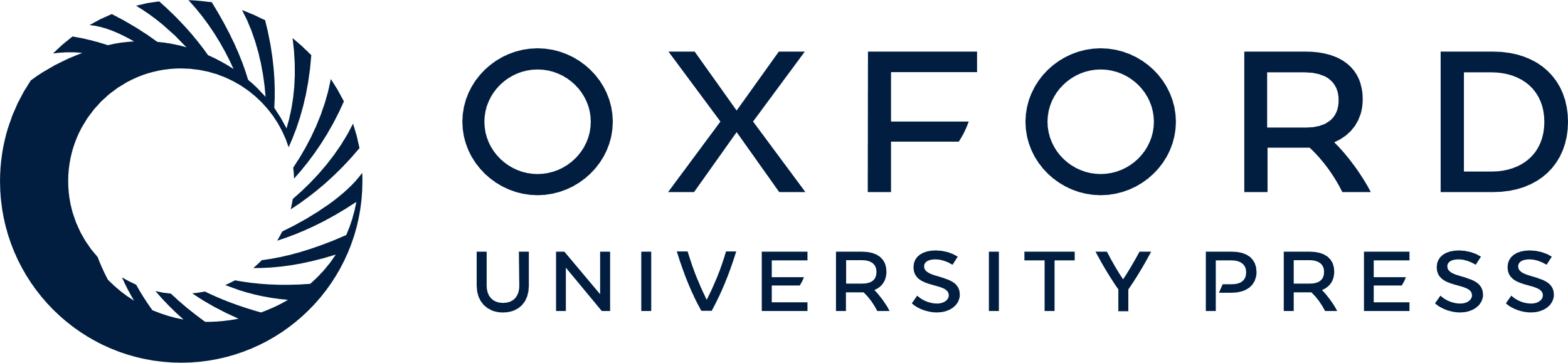 [Speaker Notes: Figure 13. A, B. Vesicomya longaThiele & Jaeckel, 1931 [=Calyptogena valdiviae (Thiele, Jaeckel, 1931)], RV Valdivia, stn 63, ZMB 101.602, paratype, L=63.3 mm. A. Exterior of left valve. B. Interior of left valve. C–H.Calyptogena valdiviae (Thiele, Jaeckel, 1931). RV Valdivia, stn 33, ZMB 101.598b. C, D. Paralectotype, L=47.5 mm. C. Exterior of left valve. D. Interior of left valve. E, F. Paralectotype, L=49.0 mm. E. Exterior of left valve. F. Interior of left valve. G, H. Paralectotype, L=45 mm. G. Exterior of left valve. H. Interior of left valve.


Unless provided in the caption above, the following copyright applies to the content of this slide: © The Author 2006. Published by Oxford University Press on behalf of The Malacological Society of London, all rights reserved]